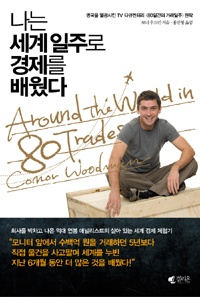 나는 세계일주로 
경제를 배웠다.
발표자: 김영은, 전예린
저자: 코너 우드먼
멘체스터 대학교에서 경제학 전공

 세계적인 컨설팅 회사에서 애널리스트와 트레이더

“나의 열정을 이런 것에 쏟아도 될까?” 라는 의문과 회의감

집을 팔아 마련한 돈 5000만 원으로
 6개월 간 세계일주
세계일주의 시작
“세상의 시장이 어떤 방식으로 굴러가는지 
직접 보고, 듣고, 경험하고 싶다”
세계일주의 시작
6개월 동안 자본금의 2배인 5만 파운드(약 1억) 만들기.

 아프리카 수단을 시작으로 4대륙 15개국을 경유하는
      6개월간의 거래 여행. 

: 수단, 모로코, 남아프리카공화국, 인도, 중국, 멕시코, 브라질 등 15개국을 방문하며 낙타와 커피, 와인, 말, 서핑보드, 옥, 생선, 목재 등 11개 품목을 사고 팜.
세계일주로 배운 경제
협상의 기술: 흥정

낙타의 거래 방식=세계금융시스템(대출)

잡아먹지 않으면 잡아 먹힌다. 

에스키모 인에게 얼음을 판다.

절대 자신을 구석으로 내몰지 말 것.

숨은 비용을 알아야 돈이 보인다.
세계일주로 배운 경제
과거의 경험을 바탕으로 미래의 흐름을 예측한다.

잘 모르는 시장에 발을 들이면 안 된다.

자신의 상품을 구입하면 삶의 가치가 높아진다는 확신.

지속 가능하고 윤리적이며 품질 좋은 상품.

첫 번째 계획이 실패하면 주저 없이 두 번째 계획으로 옮길 것.

더 혹독하고 험난한 시기
   : 창조적이고 능력 있는 사람들이 새로운 사업의 기회로 만든다.
세계일주로 배운 삶
자신이 좋아하는 일에서 얻는 성취감

인맥, 신용, 잔꾀

웃음과 눈물을 함께 나눈 사람들

먹고 사는 것 – 푼돈 거래 – 세계 경제
토의 주제 1
“내가 해보고 싶은 무모한 도전은 무엇인가?”
토의 주제 2
“지금 나의 브랜드가치는 무엇이라고 생각하는가?”